Przepis na ciasto walentynkowe
Składniki:
Biszkopt :
-6 jajek 
-ocet 1 łyżka
-Cukier puder szklanka
-Mąka ziemniaczana i pszenna    Barwnik spożywczy 
-proszek do pieczenia 
Śmietana:
-śmietanka 30%
- cukier puder
Polewa:  mleczna czekolada, śmietanka 36%, cukier
-płatki migdałów
Krok 1
Rozdziel 6 jaj - białka od żółtek  i przelej do dwóch  misek
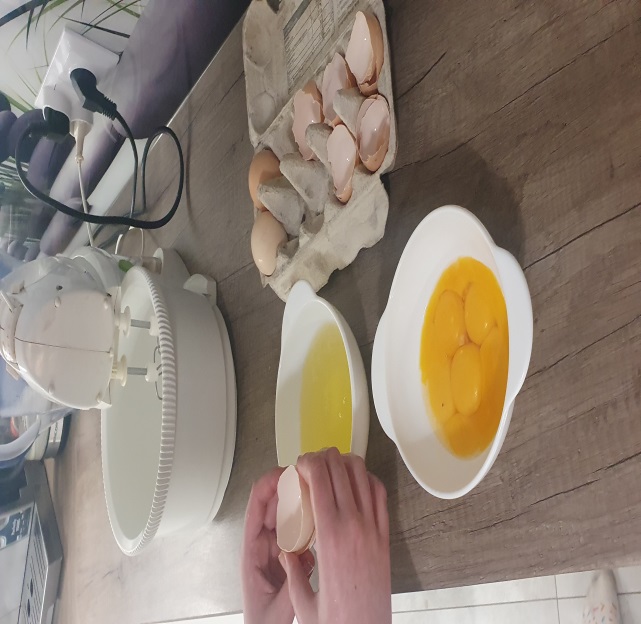 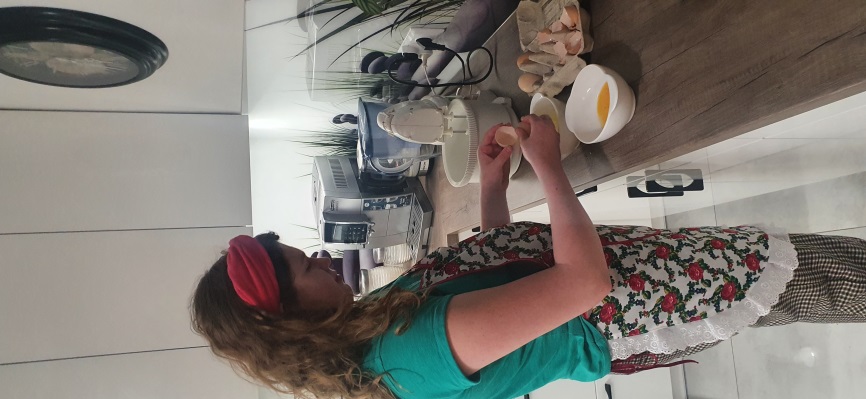 Krok 2
Do żółtek dodaj 1 zwykłą łyżkę octu i 1 łyżeczkę proszku do pieczenia
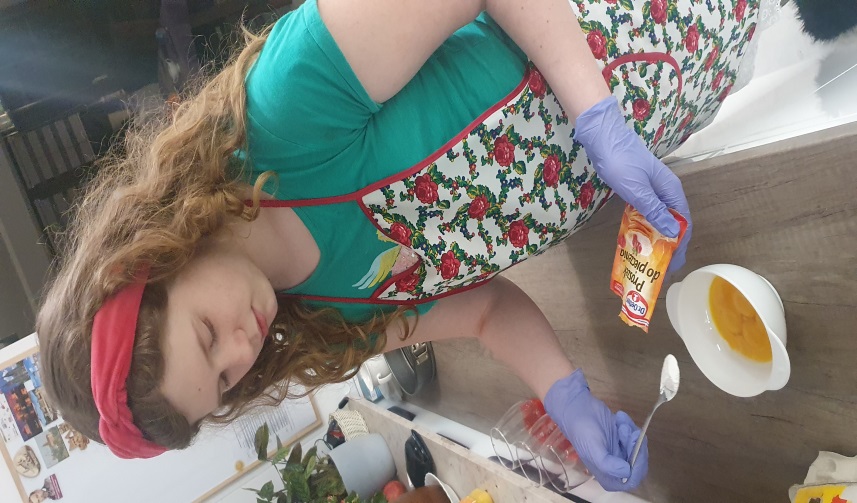 Krok 3
Białka wlej do miksera i stopniowo dodawaj 1 szklankę cukru pudru
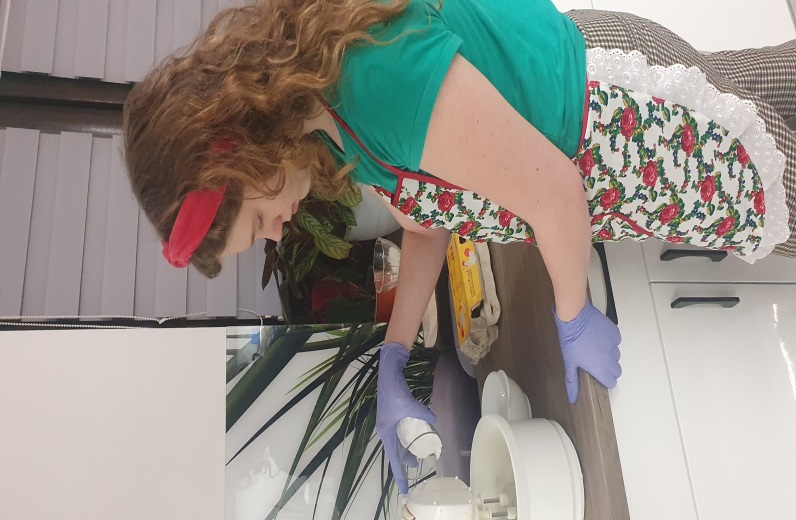 Krok 4
Gdy białka ubiją się dodaj do nich 1 szklankę mąki pszennej i 1 szklankę mąki ziemniaczanej dokładnie wymieszaj łyżką drewnianą dodaj  żółtka i znowu  powoli wymieszaj
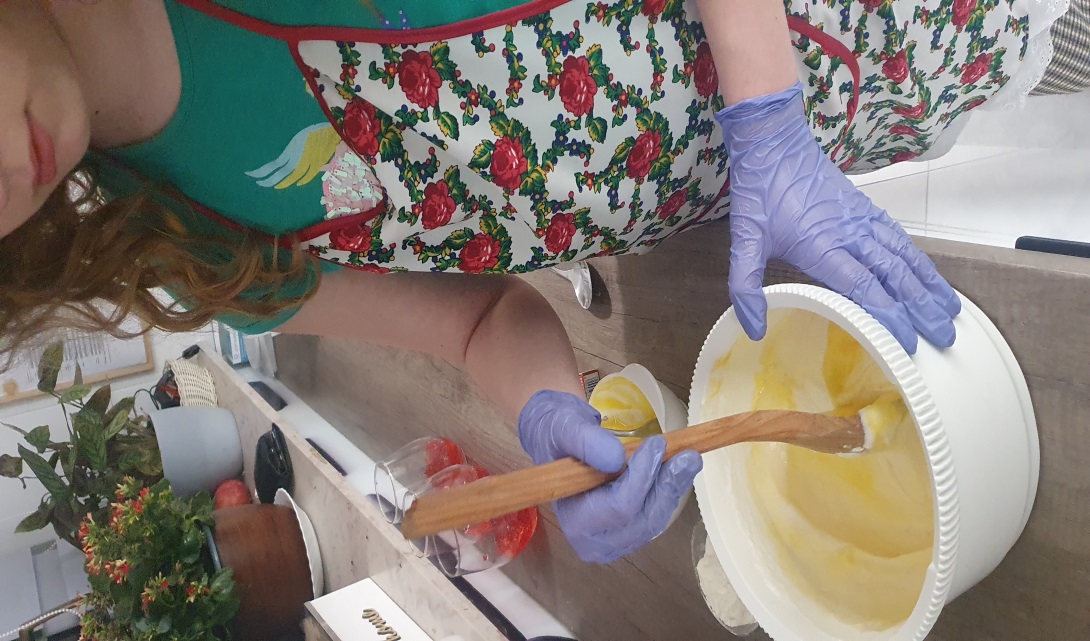 Krok 5
Następnie dodaj czerwony barwnik spożywczy w ilości takiej żeby ciasto miało kolor różowy. Wymieszaj dokładnie składniki
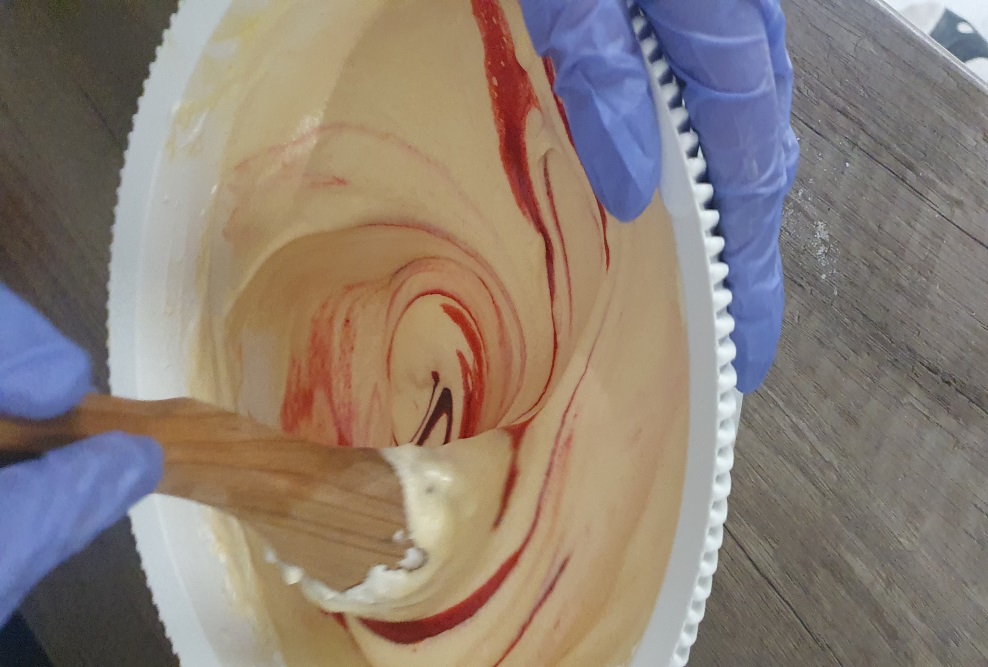 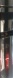 Krok 6
Wylej masę do okrągłej  formy i rozprowadź
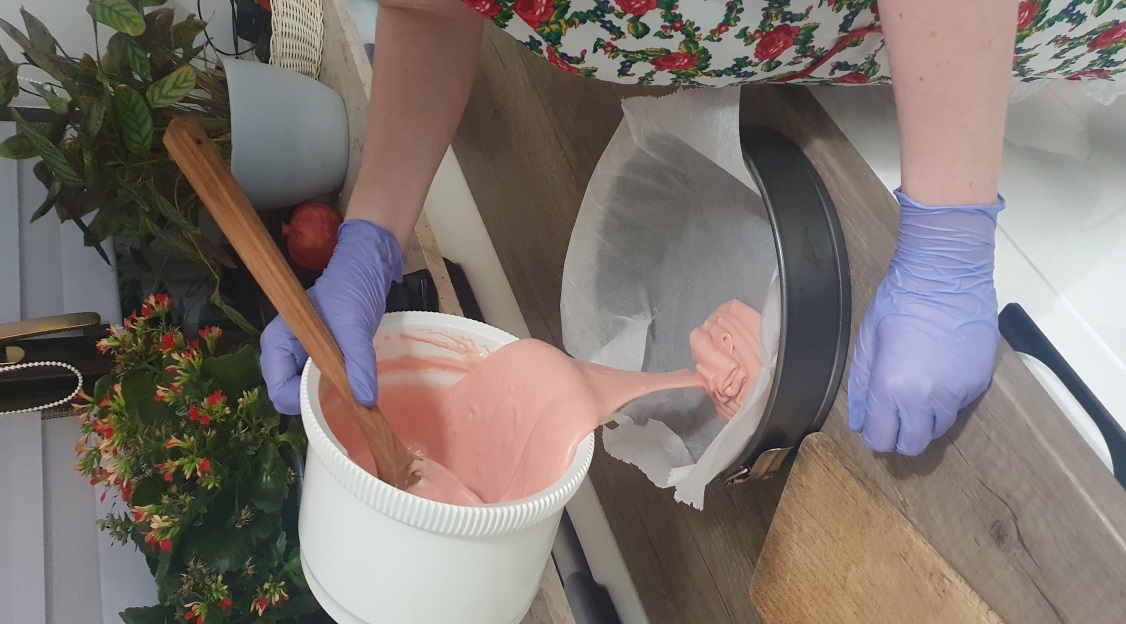 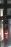 Krok 7
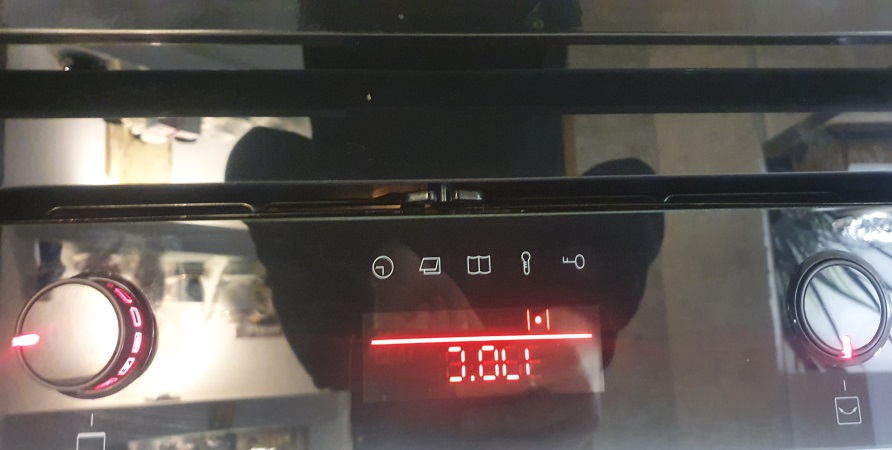 Piecz ciasto przez 10 min w 220 stopniach i przez 20 min w 170 stopniach
Krok 8
Po upłynięciu określonego czasu  wyłącz piekarnik. Biszkopt odpoczywa przez 
ok 20-30 min
Krok 9
Wyjmij ciasto ostrożnie z piekarnika . Gdy będzie  letnie (ale nie za zimne) wytnij z niego serce by zaznaczyć linie serca… możesz zaznaczyć sobie formę np. wykałaczką
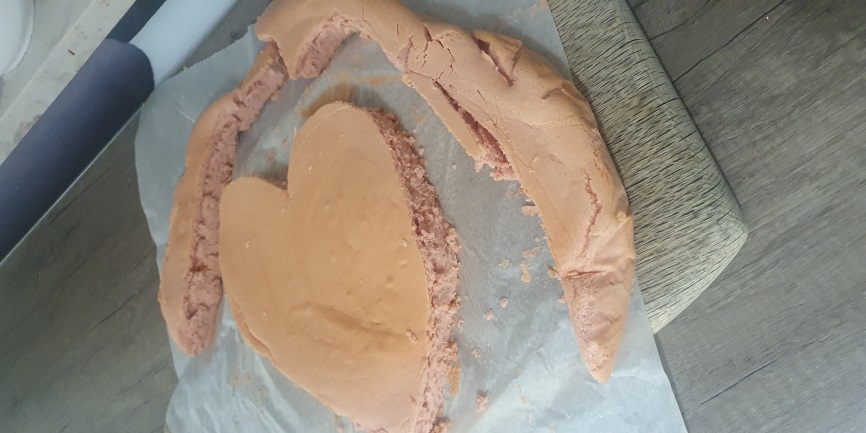 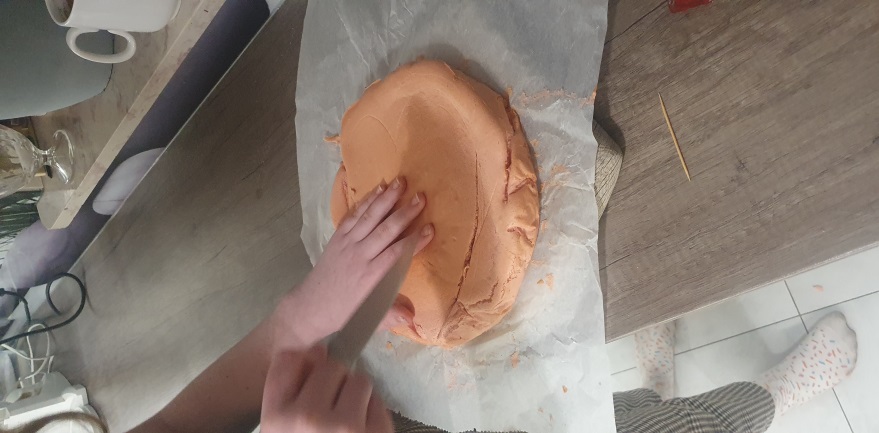 Krok 10
Robimy masę śmietanową 
 wlej całą śmietankę 30% dodaj cukier waniliowy oraz cukier włącz mikser na duże obroty. Gdy śmietana zgęstnieje to znaczy że jest dobra
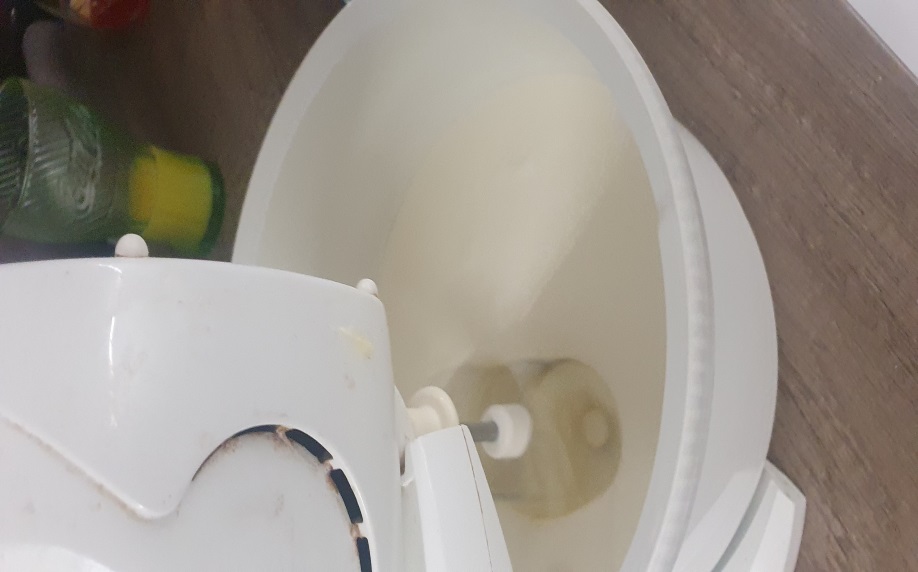 krok11
Gotowe ciasto ostrożnie przekrój wzdłuż i nasącz sokiem malinowym z cytryną
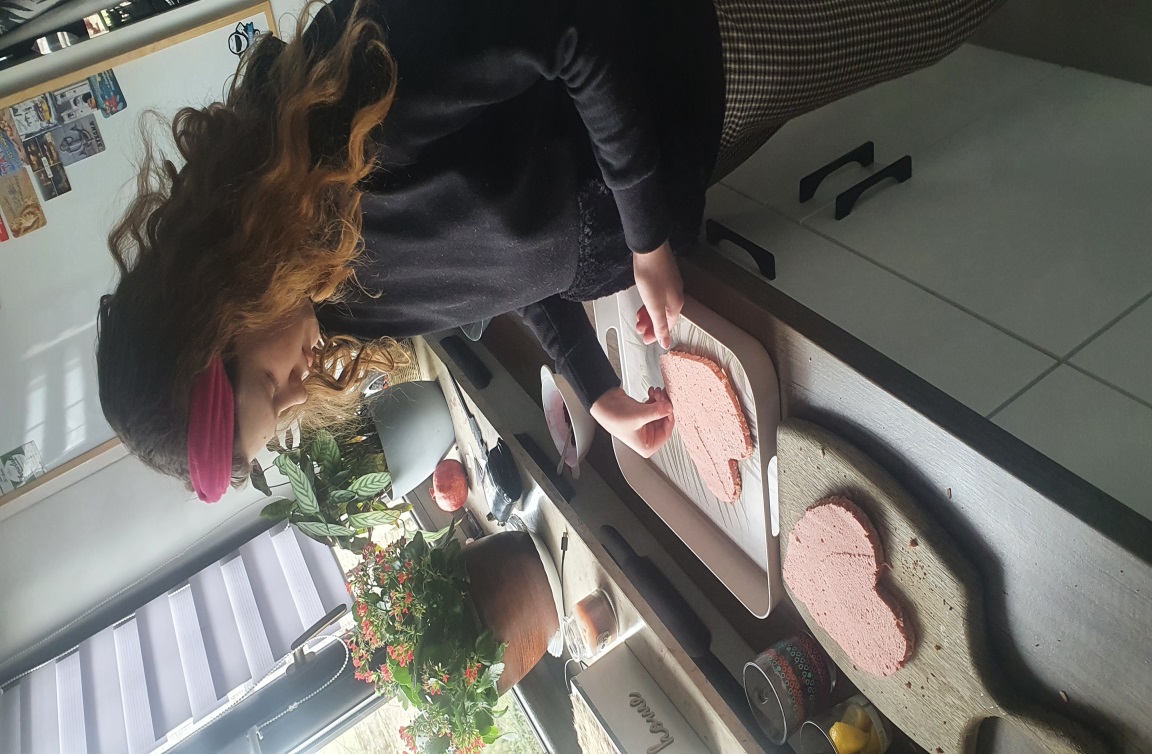 Krok 12
Wylej śmietanę na jedną część ciasta i przykryj drugą . Potem wyrównaj boki
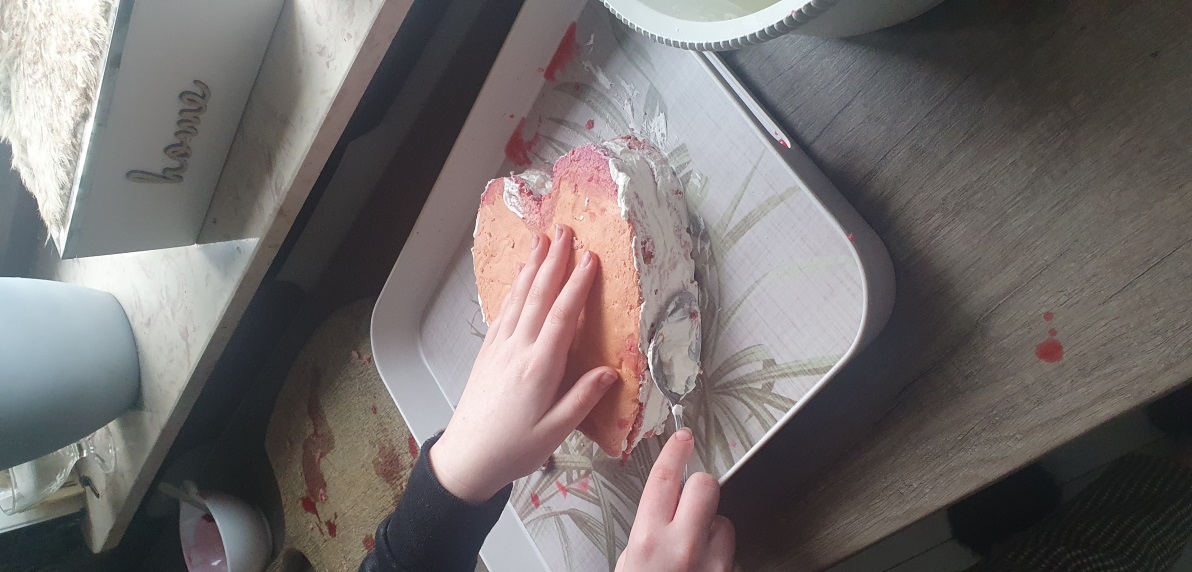 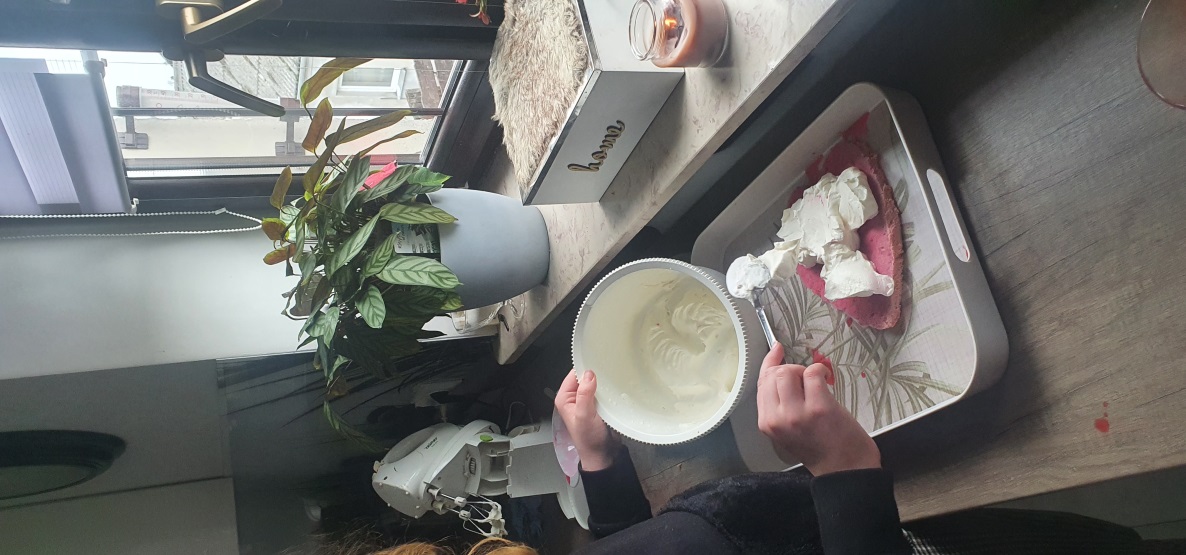 Krok 13
Gotową  mleczną polewą udekoruj ciasto i posyp  płatkami migdałowymi
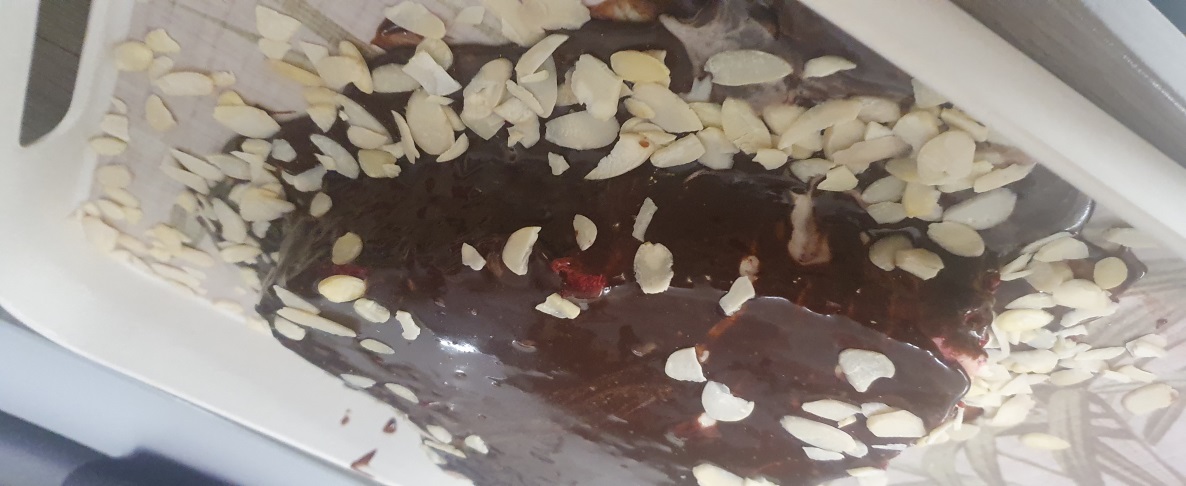 Dziękuje za uwagę i życzę smacznego  Oliwia
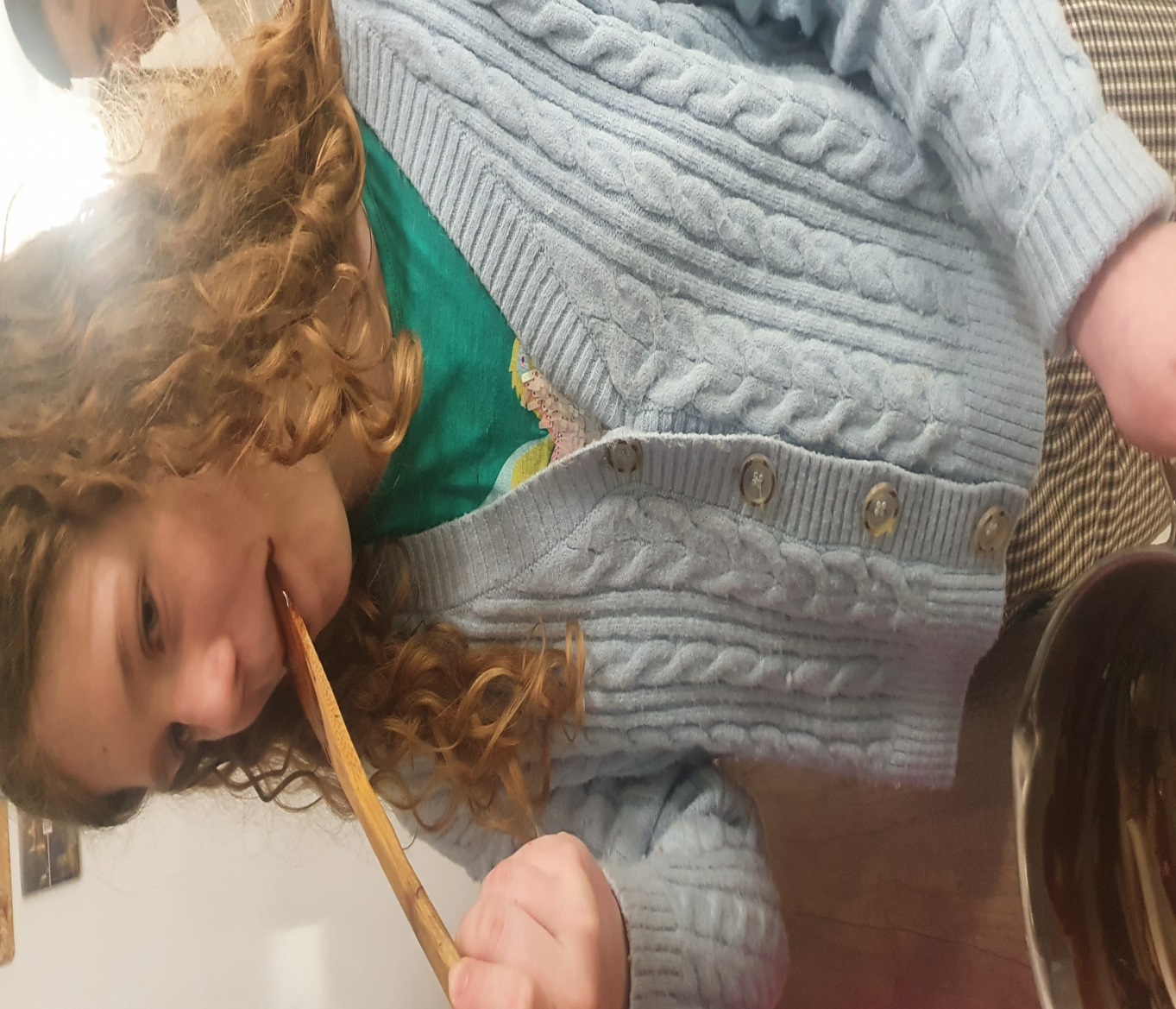 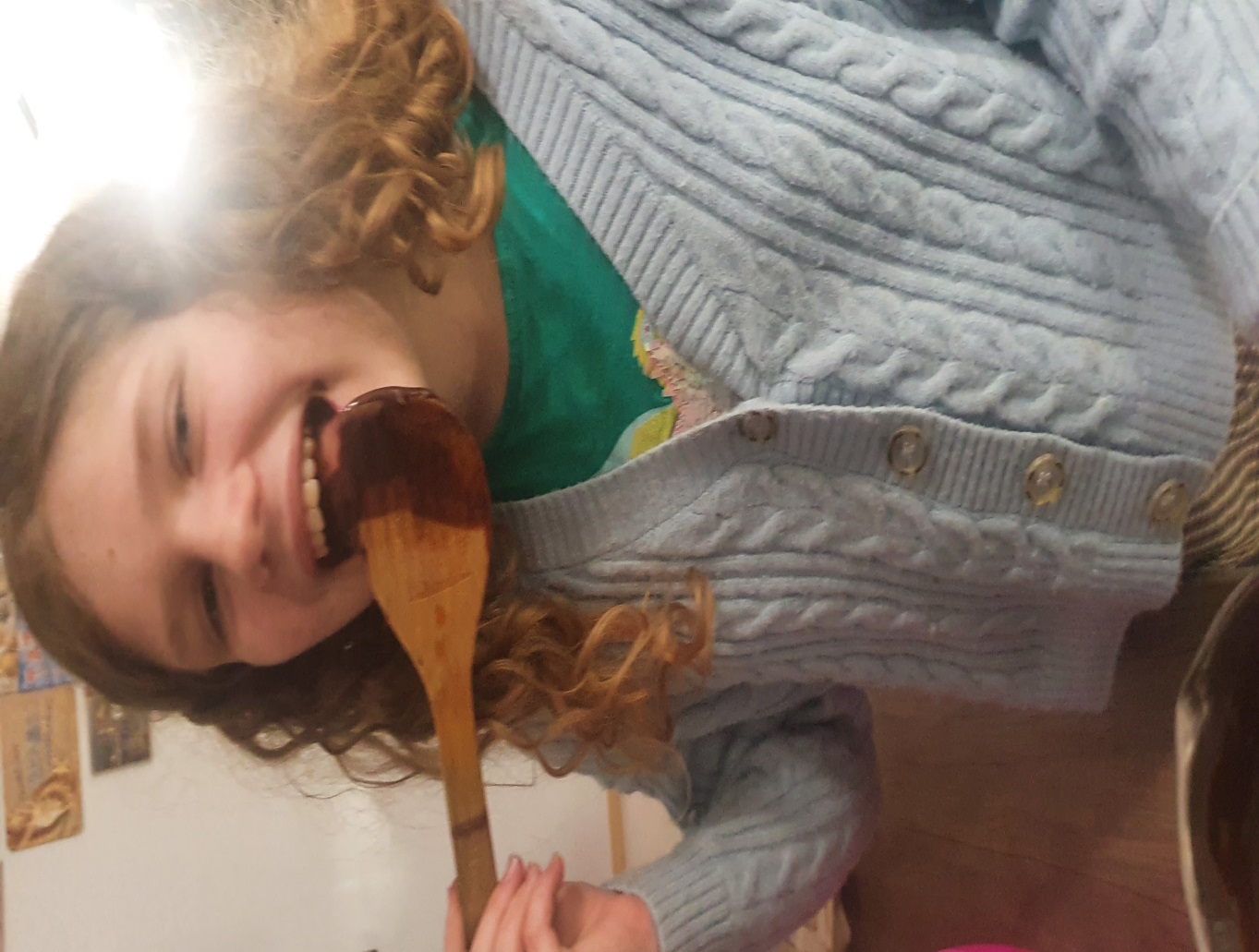